TU-91.C2070 Läsnäoloharjoitukset 3 SUHDANNENÄKYMÄT
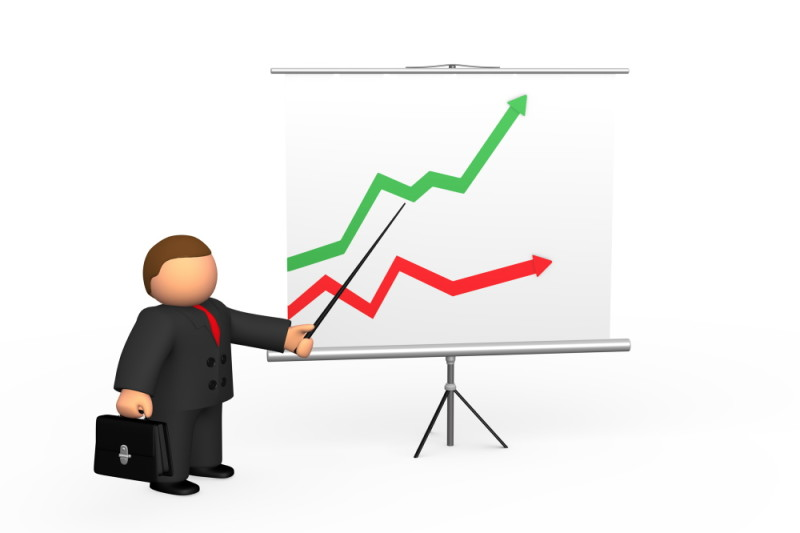 1.	Pohdi tämän hetkisiä talousnäkymiä Suomessa ja muualla. Mm. alla olevan linkin kautta voit tarkastella EU:n komission arvioita talouskehityksestä eri EU maissa. Valitse tarkastelusi kohteeksi kolme maata ja vertaa niiden talouskehitysennusteita. Lisäksi pohdi mitkä ovat tällä hetkellä maailman talouden kehityksen suurimmat haasteet.
VM:n video ennustamisesta
https://youtu.be/xYPHPVWPwlU
Seuraavaksi EU:n ennustuksia eräille EU-talouksille
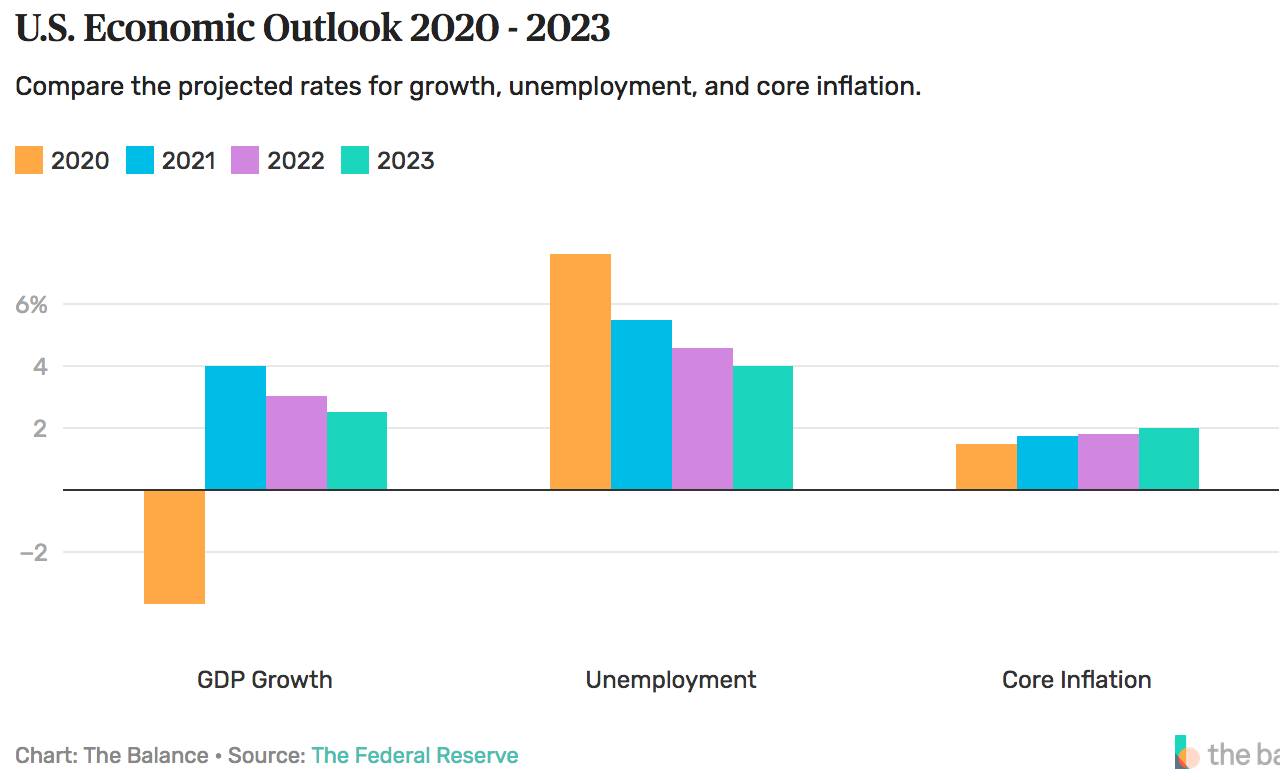 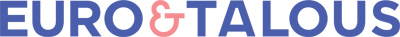 Suhdannenäkymä heikentynyt kesän jälkeen
Julkaistu 12.11.2020 Julkaisu: Analyysi Talouden näkymät
Suomen suhdannenäkymä on heikentynyt kesän jälkeen. Koronaviruspandemian toinen aalto on iskenyt voimalla Eurooppaan ja Suomessakin tartunnat ovat kasvussa. Suomen BKT:n kasvu on jäämässä lähelle nollaa vuoden 2020 viimeisellä neljänneksellä, kun kolmannella vuosineljänneksellä talous oli toipumassa vielä hyvin kevään pudotuksestaan.
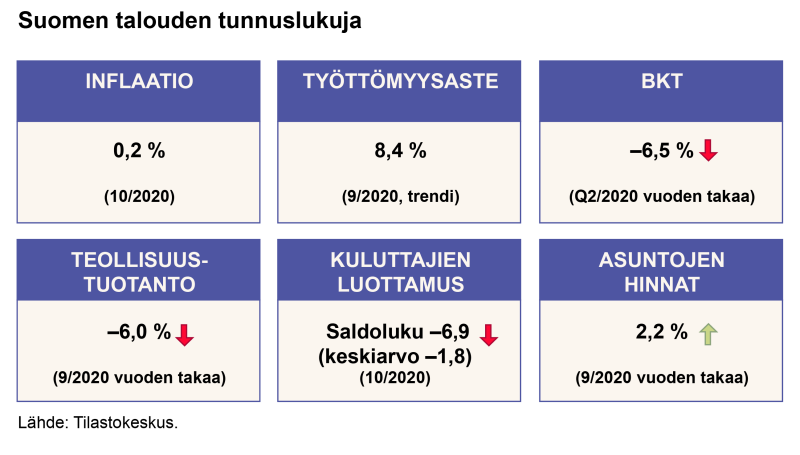 Pohdi mitkä ovat tällä hetkellä maailman talouden kehityksen suurimmat haasteet.
Koronan aiheuttamat ongelmat
työttömyys
velkaantuminen

Kauppasotien kiihtyminen?
Suomen talouspolitiikan päähaasteet
Työllisyyden parantamien edelleen
Julkisen talouden vakauttaminen eli velkaantumisen lopettaminen ja rakenteellisen alijäämän korjaaminen
Rakenteellisten muutosten aikaansaaminen
2.	Käytä tässä tehtävässä suhdannevaihtelujen kokonaiskysyntä- kokonaistarjontamallia (demonstroi kussakin kohdassa muutokset Kokonaiskysyntä-kokonaistarjontamallin kaaviossa).  (Oleta, että lähtötilanteessa ollaan pitkän aikavälin tasapainossa.) Mitä tapahtuu hinnoille ja tuotannon määrälle lyhyellä aikavälillä, josa) kokonaiskysyntäkäyrä siirtyy vasemmalleb) kokonaiskysyntäkäyrä siirtyy oikealle c) lyhyen aikavälin kokonaistarjonta siirtyy vasemmalle
Mitä tapahtuu hinnoille ja tuotannon määrälle lyhyellä aikavälillä, jos
kokonaiskysyntäkäyrä siirtyy vasemmalle eli kokonaiskysyntä heikkene?
2. Aiheuttaa tuotannon vähenemisen ja hintojen laskun lyhyellä aikavälillä.
AS
A
P
B
P2
1.	Kokonaiskysynnän
heikentyminen . . .
AD1
AD2
Y2
Y
Kokonaiskysynnän heikentyminen
Hinta-taso
Pitkän ajan
kokonaistarjonta
0
Tuotannon määrä
Mitä tapahtuu hinnoille ja tuotannon määrälle lyhyellä aikavälillä, jos
kokonaiskysyntäkäyrä siirtyy oikealle  eli kokonaiskysyntä lisääntyy?

Kokonaiskysynnän lisääntyminen saa aikaiseksi päinvastaiset tapahtumat kuin edellä:
Tuotanto lisääntyy ja hinnat nousevat.
Mitä tapahtuu hinnoille ja tuotannon määrälle lyhyellä aikavälillä, jos
lyhyen aikavälin kokonaistarjonta siirtyy vasemmalle eli kokonaistarjonta heikkenee?
1. Lyhyen aikavälin kokonais-
tarjonnan heikentyminen . . .
AS2
AS
B
P2
A
P
3. . . . ja
nostaa
hintatasoa.
Kokonaiskysyntä
Y2
Y
2. Alentaa tuotantoa.
Kokonaistarjonnan heikentyminen
Hinta-
taso
Pitkän ajan
kokonaistarjonta
0
Tuotannonmäärä
Copyright © 2004  South-Western
3.	Etsi jokin talousuutinen verkosta, jossa kuvataan pandemian vaikutusta taloudelliseen aktiviteettiin maailmalla.
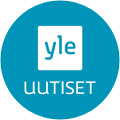 Etla: Julkisen talouden alijäämä kasvaa tänä vuonna suureksi ja sulaa hitaastiEtlan toimitusjohtajan Aki Kangasharjun mukaan kilpailukyky on kaiken A ja O14.9.2020
Elinkeinoelämän tutkimuslaitos ennustaa, että julkisen talouden budjettivaje syvenee rajusti.
Kuluvan vuoden budjettialijäämäksi Etla ennustaa 7,8 prosenttia bruttokansantuotteesta ja ensi vuoden vajeeksi yhä 5 prosenttia bkt:sta. Julkistalouden tasapaino heikkenee paitsi bkt:n supistumisen, myös harkinnanvaraisten menolisäysten takia.
Koronakriisiä selättämään suunnitellut julkiset tuet lisäävät kuluvan vuoden alijäämää merkittävästi, laitos arvioi.
Suomen talous kuitenkin supistuu koronaviruspandemian takia muuta euroaluetta selvästi vähemmän. Etla ennustaa Suomen kokonaistuotannon pienenevän tänä vuonna 4,5 prosenttia ja elpyvän jälleen ensi vuonna runsaan kolmen prosentin kasvuun.
Etla: talouspolitiikan tavoitteeksi työllisyysloikka, alijäämän sulattaminen ja koronakriisistä toipumisen varmistaminen
Elinkeinoelämän tutkimuslaitos Etla arvioi, että Suomi selviää koronakriisin ensivaiheesta ennakoitua vähemmällä. Ensi vuonna Etla odottaa Suomen talouden kasvavan selvästi, joten uusia tuki- tai elvytyspaketteja ei näillä näkymin tarvita. Koronakriisi jättää silti pitkät jäljet. Alijäämää jää julkiseen talouteen vuosikymmeneksi, ja sen hoitoa vaikeuttavat niin ikääntymisen tuomat menopaineet kuin EU:n budjetin ja elvytyspaketinkin maksut. Ilman ennakoitua nopeampaa talouskasvua tai julkisen talouden miljardisopeutusta velka jatkaa kasvuaan vielä 2030-luvulla
IMF julkaisi uuden talousennusteen: Koronapandemian vaikutus maailmantalouteen odotettua pienempiIMF:n mukaan talouden palautuminen tulee kuitenkin kestämään aiemmin uskottua pidempään.IMF13.10.2020  YLE
Kansainvälinen valuuttarahasto IMF arvioi maailmantalouden selviävän koronapandemiasta odotettua paremmin.
Asia käy ilmi järjestön tänään julkaisemasta talousennusteesta (siirryt toiseen palveluun). 
IMF ennustaa, että maailmantalous supistuu tänä vuonna 4,4 prosenttia aiemmin ennustetun 5,2 prosentin sijaan. 
Odotettua myönteisempää kehitystä selittävät järjestön mukaan valtioiden ja keskuspankkien odotettua voimakkaammat tukitoimet. 
IMF muistuttaa kuitenkin, että tälle vuodelle ennustettu maailmantalouden supistuminen on historiallinen. Viimeksi vastaavaa on nähty 1930-luvun laman yhteydessä.
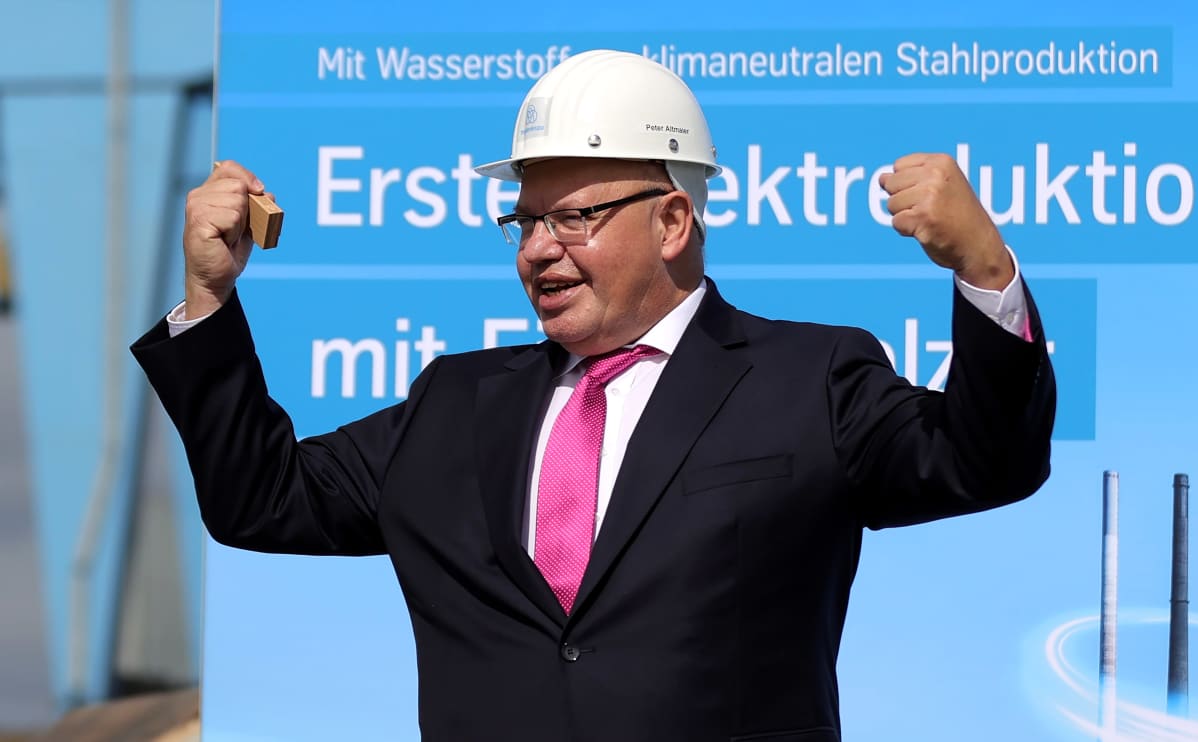 Näin uskottiin ainakin  ennen kuin pandemian toinen aalto iski voimalla.
Saksan talousministeri Peter Altmaier arvioi, että Saksan talous supistuu vähemmin kuin aiemmin pelättiin. Kuva: Friedemann Voge / EPA
Saksan talousministeri: talous toipuu nopeasti, uusia koronasulkuja ei ole näköpiirissä
Saksan talouden ennustetaan supistuvan 5,8 prosenttia, kun aiemmin pudotukseksi arvioitiin 6,3 prosenttia.YLE uutiset 1.9.2020
Kiinan toipuminen jo lähellä pandemiaa edeltäneitä lukemia, talous kasvoi heinä–syyskuussa 4,9 prosenttia
HS 19.10.2020	Talous|Talouskasvu
Kansainvälinen valuuttarahasto IMF arvioi, että Kiinasta tulee tänä vuonna maailman ainoa suurtalous, joka kasvaa.
Kiina on toipunut tähän mennessä niin hyvin, että se on matkalla maailman ainoaksi suureksi maaksi, jonka talous kasvaa tänä vuonna. Ennuste on peräisin Kansainväliseltä valuuttarahastolta IMF:ltä. Sen mukaan Kiinan talous kasvaisi tänä vuonna kokonaisuudessaan 1,9 prosenttia.
Suomen Pankki arvioi talouden näkymien muuttuneen entistä synkemmiksi – pääjohtaja Olli Rehn huolissaan kustannuskilpailukyvystä
Suomen pankin arvion mukaan bruttokansantuotteen kasvu on lähellä nollaa loka–joulukuussa.
HS 13.11.2020
SUOMEN talouden suhdannenäkymä on heikentynyt kesän jälkeen, arvioi Suomen Pankki perjantaina.
Sen uuden arvion mukaan bruttokansantuotteen kasvu on loka–joulukuussa lähellä nollaa, vaikka edellisellä vuosineljänneksellä talous vielä elpyi kevään romahduksesta.
Heinä–syyskuussa kausivaihtelusta tasoitettu bruttokansantuote kasvoi Tilastokeskuksen ennakkotietojen perusteella 2,6 prosenttia edellisestä vuosineljänneksestä. Se on selvästi vähemmän kuin monissa muissa eurovaltioissa, ilmenee Euroopan unionin tilastokeskuksen Eurostatin perjantaina julkaisemista tiedoista.
HS 16.11.2020 Talous|Koronaviruspandemia
Pinnan alla tapahtuu nyt jotain sellaista, mitä tilastot eivät vielä kerro: Tutkijat varoittavat Suomen talouden pitkästä piinasta
Taloustieteilijät Matti Pohjola ja Otto Toivanen varoittavat, että koronaviruspandemia uhkaa heikentää työn tuottavuutta, joka on talouskasvun lähteistä tärkein.

Koronaviruspandemian kielteiset vaikutukset talouteen kestävät pidempään kuin mitä suhdanne-ennusteiden perusteella voisi päätellä, arvioi talouskasvun tutkimukseen erikoistunut Aalto-yliopiston taloustieteen emeritusprofessori Matti Pohjola.
”Taloustieteellinen tutkimus on selvittänyt, että 1300-luvun jälkeen 15 suuressa pandemiassa talouskasvu on hidastunut useiksi vuosiksi. Talous toimii pandemioissa ja muissakin kriiseissä aina samalla tavoin. Säästäminen lisääntyy, koska kotitaloudet supistavat kulutustaan. Investoinnit vähenevät, kun yritysten epävarmuus liiketoimintansa tulevaisuudesta kasvaa. Näiden seurauksena korot laskevat ja bruttokansantuotteen kasvu hidastuu. Koronaviruspandemiakin vaikuttaa samalla tavoin.”
HS 16.11.2020
Talous elpyy koronaviruksen toisesta aallosta huolimatta, uskoo OP: ”Iso kuva on pysynyt kesästä asti ennallaan”
OP-ryhmä julkisti suhdannekatsauksensa maanantaina. Suomen talouskasvun ennuste pysyy samana kuin elokuussa.
OP:n mukaan yksityinen kulutus vähenee kaksi prosenttia tänä vuonna, eli selvästi vähemmän kuin keväällä oli pelätty.­Kuva: Antti Aimo-Koivisto / Lehtikuva
Laura Kukkonen HS
9:19 | Päivitetty 9:42
OP-ryhmän ekonomistit arvioivat maanantaina julkaistussa suhdannekatsauksessa, että Suomen talous elpyy pandemian toisesta aallosta huolimatta.